Presentation #
*****************Title***************
*************
Authors and Affiliation
Presenter’s Photo
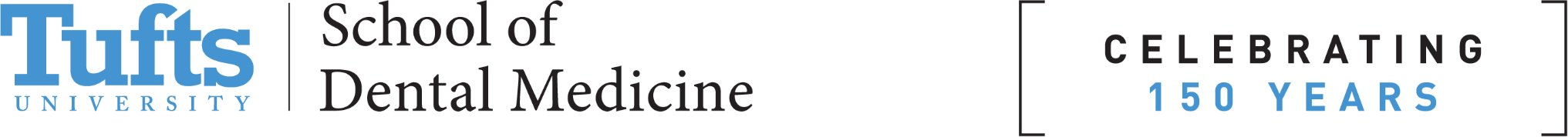 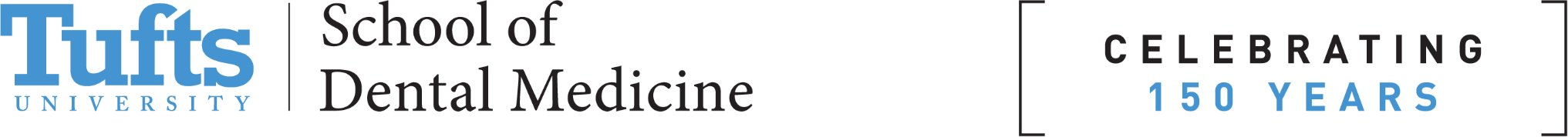 Introduction
Type your introduction here….
Objectives
Type your objectives here…
Materials and Methods
Explain the materials and methods used….

**All pictures, figures, and tables need to have a title and a caption.  Example: Figure 1: Shows this trend, Picture 2: Instron
Results
Write about the results of your study, use a table or chart if necessary…
Conclusions
What conclusion(s) did you reach?
Research sponsored in part by ….. (if not delete)